Escuela Normal De Educación Preescolar
Ciclo escolar 2020-2021
Licenciatura en prescolar. 


Modelos pedagógicos 
Maestra: Roxana Janet Sánchez Suarez
2 ° C

 MARIANA ABIGAIL AVILA OLIVARES #1


Competencias:
Aplica el plan y programas de estudio para alcanzar los propósitos educativos y contribuir al pleno desenvolvimiento de las capacidades de sus alumnos.

SALTILLO,COAHUILA.                                                                    18/06/2021
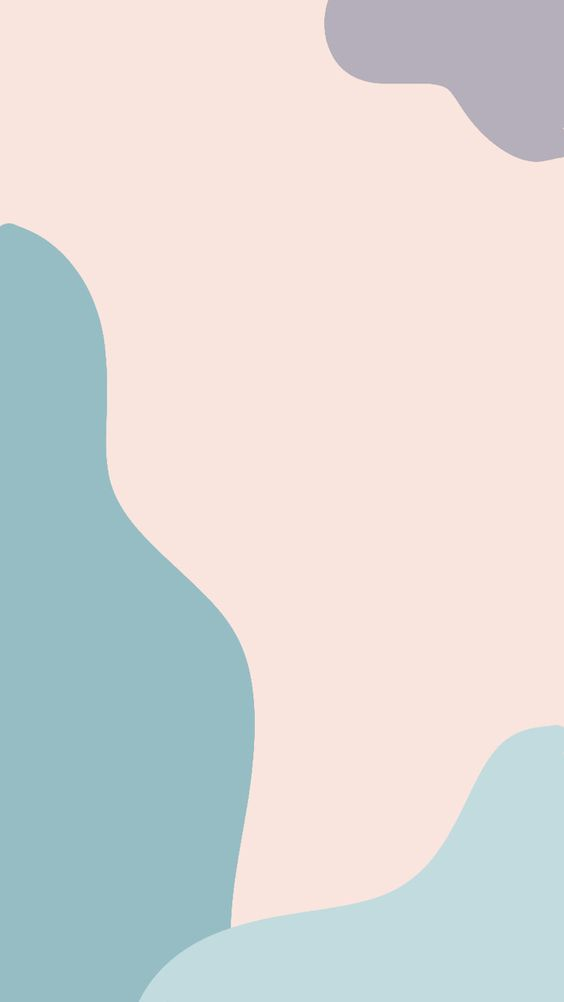 Principios pedagógicos y enfoques
Motivar al alumno y mostrarle el interés para aprender, favorecer la cultura del aprendizaje y la enseñanza evaluar conforme la actividad y que tenga coherencia a la planeación, como consecuencia de las distintas formas de aprendizaje moldear la enseñanza de acuerdo a sus habilidades ya sea para fortalecerlas y crearles nuevas.
El alumno y su aprendizaje son la prioridad.
Conocer al alumno con lo que ya conoce para guiar su aprendizaje. 
Que el alumno reconozca la diversidad en el aula y respete, se haga respetar. 
Diseñar actividades didácticas que aseguren el aprendizaje además que estas actividades se desarrollen con distintos tipos de aprendizaje.
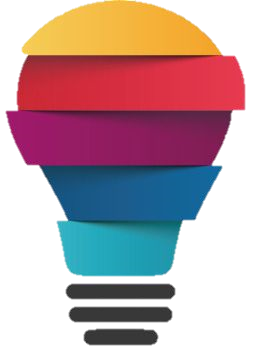 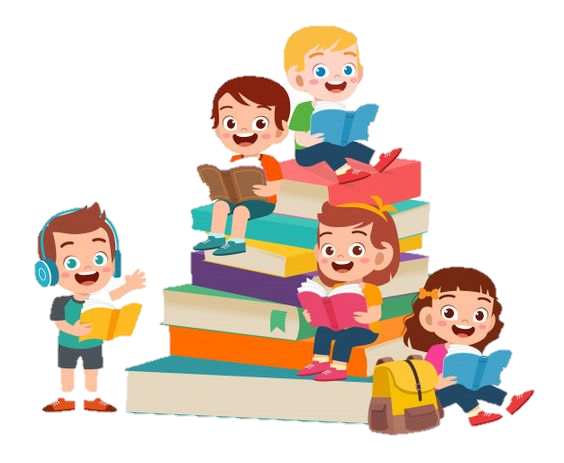 Proponen cuatro enfoques pedagógicos: aprendizaje profundo, aprendizaje significativo, aprendizaje situado y aprendizaje socioemocional.
Lo importante del aprendizaje situado es que, diseñar ambientes de aprendizaje relevantes, coloca a los alumnos en una situación que los conecta con su estructura cognitiva y su acervo cultural, de manera que los conocimientos previos se activan y desempeñan su rol conforme a la actividad requerida. En estos contextos, también la disposición lógica y psicológica fluye de manera natural porque se da en un contexto social y cultural.
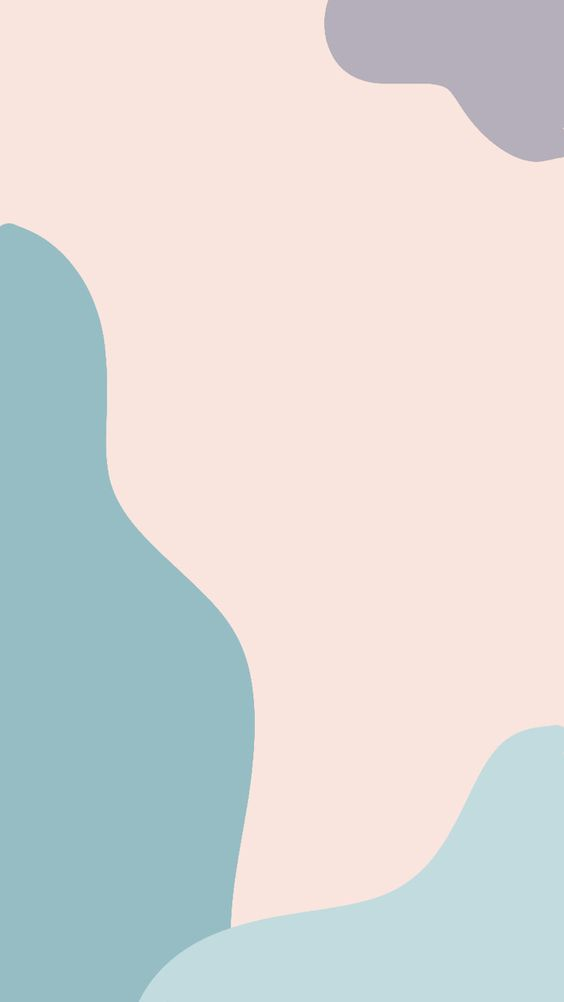 Nuevas reformas educativas
La Reforma Educativa busca los objetivos fundamentales siguientes: 
• Responder a una exigencia social para fortalecer a la educación pública, laica y gratuita. 
• Asegurar una mayor equidad en el acceso a una educación de calidad. 
• Fortalecer las capacidades de gestión de la escuela. 
• Establecer un servicio profesional docente con reglas que respetan los derechos laborales de los maestros. 
• Propiciar nuevas oportunidades para el desarrollo profesional de docentes y directivos. 
• Sentar las bases para que los elementos del Sistema Educativo sean evaluados de manera imparcial, objetiva y transparente.
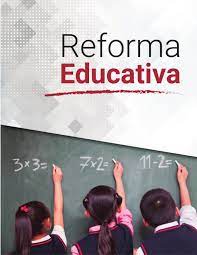 En la reforma actual, sustituyeron toda la noción de calidad - como concepto rector del artículo constitucional - por excelencia, de modo que el fundamento de toda la reforma es que la educación mexicana entiende excelencia como el mejoramiento integral constante que promueve el máximo logro de aprendizaje en los educandos, para el fomento del pensamiento crítico y el vínculo entre la escuela y la comunidad
Ideas para mejorar la reforma educativa 
Dejar de dar bandazos. Optan por un pacto educativo que otorgue estabilidad al sistema y a la normatividad. ...
Mayor autonomía. ...
Prestigiar la evaluación. ...
Mejorar la formación del profesorado. ...
Renovar la docencia. ...
Asistentes sociales. ...
Diagnosticar las dificultades.
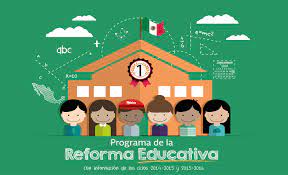 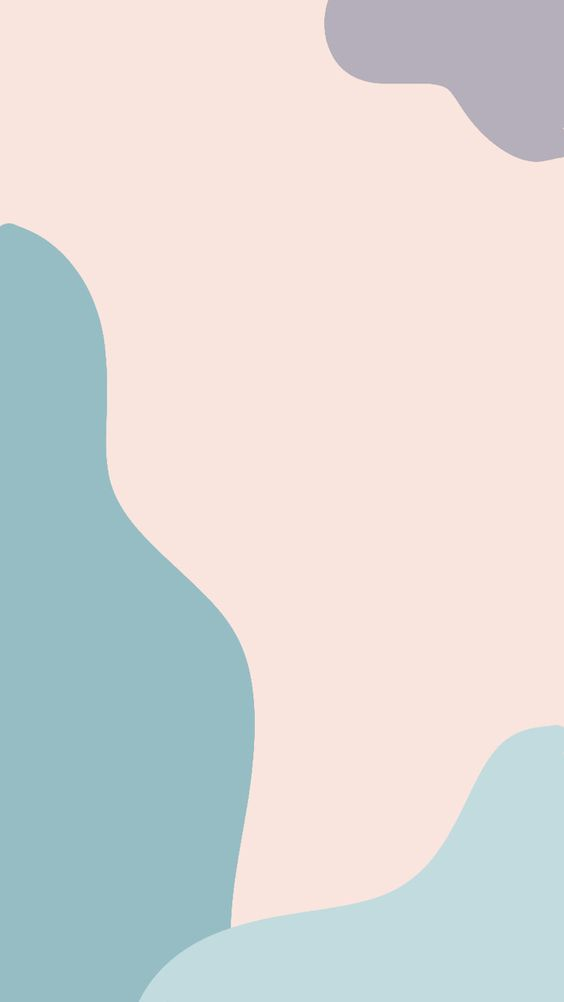 Desafíos que enfrentan los futuros docentes
El pensar en nuevas generaciones presenta algo complejo, el acelerado cambio social y la transformación de los sistemas educativos afectan el trabajo del docente en el contexto del aula. Es necesario pensar en estrategias de enseñanza para los desafíos de este panorama complejo.
Es fundamental pensar en posibles estrategias de enseñanza, necesarias para atender a grupos de alumnos muy diferentes entre si, lo que se busca es favorecer y guiar el aprendizaje mediante un proceso progresivo de apoyos provisionales y de competencias y responsabilidades
Modificar la forma de enseñar 
Incorporar las nuevas tecnologías
Involucrarse mas alla del horario de clase 
Promover la confianza y motivación al alumno 
Modificar los mecanismos de evaluación
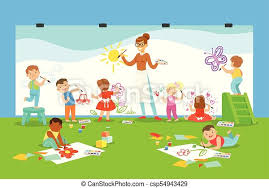 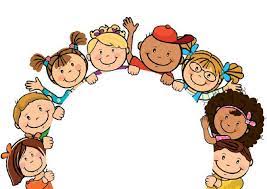 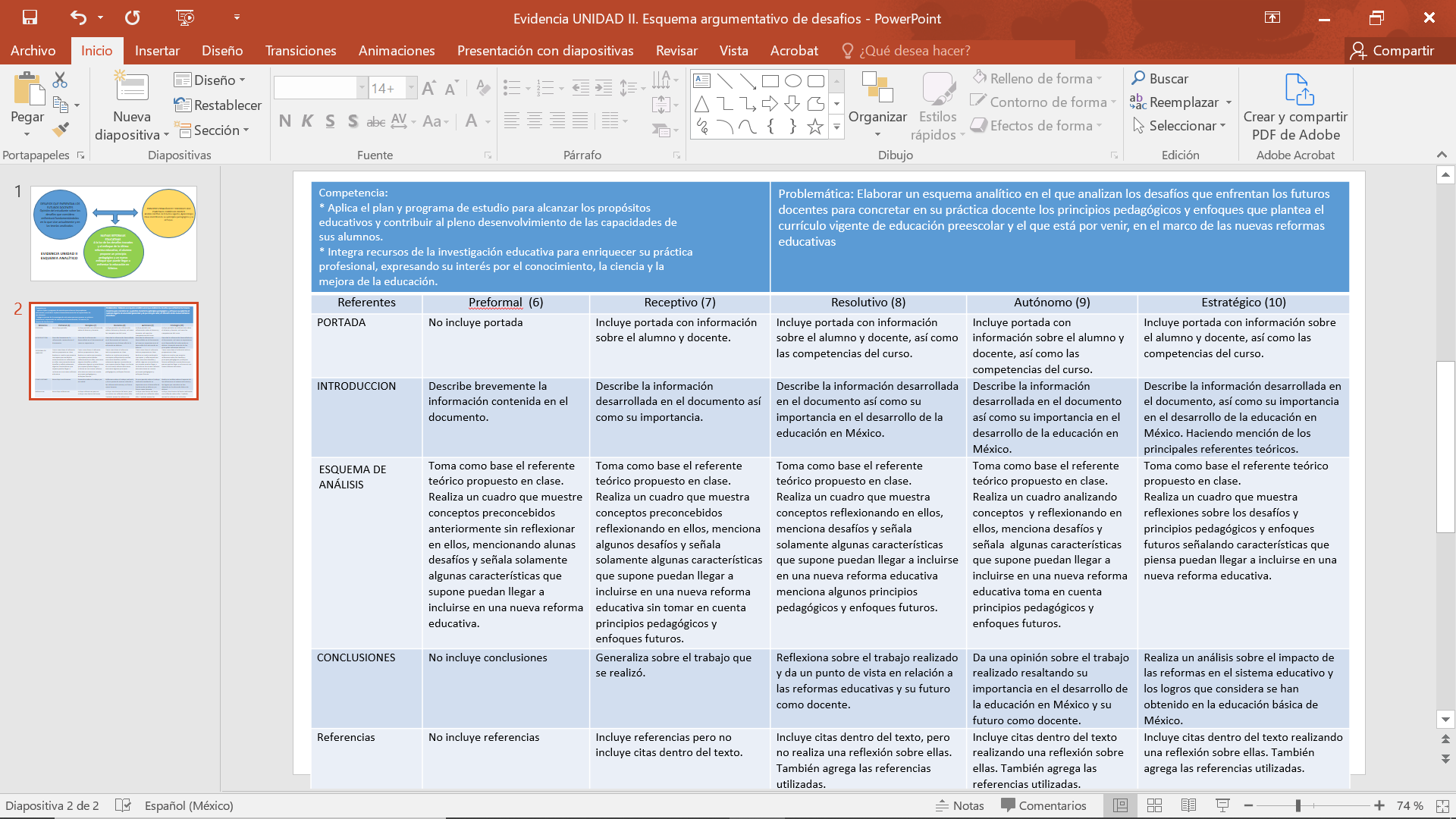